BİLİM Sanat Merkezine Öğrenci Seçimi
Şırnak  Rehberlik ve Araştırma Merkezi
İÇİNDEKİLER
Bilim Sanat Merkezi Nedir?
Çalışma Şekli ve Saatleri Nedir?
Bilim Sanat Merkezine Öğrenci Nasıl Seçilir?
Sınıf Öğretmeninin Görevleri Nelerdir? 
Üstün Zeka-Yetenek Nedir ve Nasıl Anlaşılır?
BİLİM SANAT MERKEZLERİ
Bilim ve Sanat Merkezleri, okul öncesi eğitim, ilkokul, ortaokul ve lise çağındaki özel yetenekli öğrencilerin (resim, müzik ve genel zihinsel yetenek) örgün eğitim kurumlarındaki eğitimlerini aksatmayacak şekilde bireysel yeteneklerinin farkında olmalarını ve kapasitelerini geliştirerek en üst düzeyde kullanmalarını sağlamak amacıyla açılmış olan bağımsız özel eğitim kurumlarıdır. Bu merkezlerde öğrenciler uyum, destek eğitimi, bireysel yetenekleri fark ettirme, özel yetenekleri geliştirme ve proje üretimi/yönetimi alanlarında düzenlenmiş eğitim programlarına alınırlar.
BİLİM VE SANAT MERKEZLERİ
Türkiye’de özel yetenekli bireylere destek eğitim vermek amacıyla açılan en yaygın kurum Bilim ve Sanat Merkezleri’dir.

Özel yetenekli öğrenciler örgün eğitim kurumlarında eğitimlerine devam etmekte, örgün eğitimin dışında kalan zamanlarda Bilim ve Sanat Merkezleri’nden destek eğitimi almaktadır. 

Merkezde Eğitim–Öğretim etkinlikleri, öğrencilerin devam ettikleri örgün eğitim kurumları ile bütünlük oluşturacak şekilde planlanır.
Uyum (Oryantasyon), Destek Eğitimi, Bireysel Yetenekleri Fark Ettirme, Özel Yetenekleri Geliştirme, Proje Üretimi/Yönetimi şeklinde ilerleyen aşamalarda eğitim verilmektedir.

Öğrenci ortaöğretimi bitirinceye kadar devam eder. 

Her eğitim döneminde devamsızlık süresi eğitim süresinin %30’unu geçemez.  Mazeret göstermeksizin bu süreyi aşan veya programa katılmayanların kaydı silinir.

Bilim ve Sanat Merkezlerine ulaşımı veli/öğrenci kendisi sağlamaktadır.
Öğrencinin gelişiminin takibi için Merkezde her öğrencinin bir danışman öğretmeni bulunmaktadır. Danışman öğretmen tarafından ev ve okul ziyaretleri
Velilere yönelik, uzmanlar tarafından sürekli aile seminerleri düzenlenir. Merkeze devam eden öğrencilerin devamlılığını sağlamak amacıyla sosyal etkinlikler gerçekleştirilir. 
Bu kapsamda bilimsel ve kültürel geziler, bulunduğu çevreye farkındalık oluşturmak amaçlı kurum ziyaretleri gerçekleştirilir.
Merkezde yapılan faaliyetler arasında; Değerler eğitimi, öğrencilerin aktif olduğu forumlar, akademisyenler tarafından verilen konferanslar yer almaktadır.
BİLİM SANAT MERKEZLERİ
2015-2016 eğitim öğretim yılında Özel Eğitim ve Rehberlik Hizmetleri Genel Müdürlüğü tarafından bilim ve sanat merkezlerine öğrenci seçimi 1, 2, 3 ve 4. sınıf seviyelerinden olacaktır. Ancak bu yıl ilk defa 1. ve 2. sınıflar ile 3. ve 4. Sınıflar için merkezi sınavlar farklı tarihlerde yapılacaktır.
2016 BİLİM VE SANAT MERKEZLERİ ÖĞRENCİ SEÇİM TAKVİMİ (1.ve 2. Sınıflar İçin )
09 -27.11.2015  Tarihleri arası: Sınıf öğretmenleri tarafından aday gösterilen öğrencilerin gözlem formlarının e-okul sisteminden doldurulması
10.12.2015 Aday gösterilen ve gözlem formu doldurulan öğrencilerin http://www.meb.gov.tr internet adresinden yayımlanması
14.12.2015 - 08.01.2016 Tarihleri arası aday gösterilen ve grup taramasına alınacak öğrencilerin randevularının İl Tanılama Komisyonu tarafından düzenlenmesi ve velilere duyurulması
2016 BİLİM VE SANAT MERKEZLERİ ÖĞRENCİ SEÇİM TAKVİMİ (1.ve 2. Sınıflar İçin )
11.01.2016 - 29.04.2016 Tarihleri arası Grup taramalarının yapılması
05.05.2016 Grup tarama sınav sonuçlarının http://www.meb.gov.tr internet adreslerinden yayımlanması.
09.05.2016 - 20.05.2016 Bireysel değerlendirme için hak kazanan öğrencilerin randevularının İl Tanılama Komisyonu tarafından düzenlenmesi ve velilere duyurulması
23.05.2016 - 28.06.2016 Tarihleri arası bireysel değerlendirmelerin yapılması
10.08.2016 Bireysel inceleme sonucu “Bilim ve Sanat Merkezleri” ne yerleşme hakkı kazanan öğrencilerin www.meb.gov.tr adresinden duyurulması
2016 BİLİM VE SANAT MERKEZLERİ ÖĞRENCİ SEÇİM TAKVİMİ (3. VE 4. SINIFLAR)
09.11.2015 - 27.11.2015 Tarihleri arası Aday gösterilen öğrencilerin sınav giriş ücretlerinin veliler tarafından banka hesabına(Halk, Ziraat, Vakıf) yatırılması ve gözlem formlarının e-okul sisteminden doldurulması
06.01.2016 Aday gösterilen ve gözlem formu doldurulan öğrencilerin http://www.meb.gov.tr internet adresinden yayımlanması
26.01.2016 - 12.02.2016 Tarihleri arası Öğrencilerin sınav giriş belgelerini bağlı bulundukları okul müdürlüklerine onaylattırılması
14.02.2016 Grup Tarama Sınavı ( Pazar Saat:10.00 )
10.08.2016 Bireysel inceleme sonucu “Bilim ve Sanat Merkezleri” ne yerleşme hakkı kazanan öğrencilerin www.meb.gov.tr adresinden duyurulması
2016 BİLİM VE SANAT MERKEZLERİ ÖĞRENCİ SEÇİM TAKVİMİ (3. VE 4. SINIFLAR)
16.02.2016 Grup tarama sınav soru ve cevap anahtarının http://www.meb.gov.tr internet adresinden yayımlanması
09.03.2016 Grup tarama sınav sonuçlarının http://www.meb.gov.tr adresinden yayımlanması
21.03.2016 - 30.03.2016 	Tarihleri arası Bireysel değerlendirme için hak kazanan öğrencilerin randevularının İl Tanılama Komisyonu tarafından düzenlenmesi ve velilere duyurulması
04.04.2016 -24.06.2016 Bireysel değerlendirmelerin yapılması
10.08.2016 Bireysel inceleme sonucu “Bilim ve Sanat Merkezleri” ne yerleşme hakkı kazanan öğrencilerin www.meb.gov.tr adresinden duyurulması
BİLİM VE SANAT MERKEZLERİNE ADAY GÖSTERME
2015-2016 eğitim öğretim yılında ilkokul 1. 2. 3. ve 4. sınıfa devam edip resim, müzik ve genel zihinsel yetenek alanlarında akranlarından ileri düzeyde farklılık gösterdiği düşünülen öğrencilerin sınıf öğretmenleri tarafından 09.11.2015 -27.11.2015 tarihleri arasında aday gösterilmesiyle bilim ve sanat merkezlerine öğrenci seçim süreci başlayacaktır.
ÖNEMLİ: Öğrenci gözlem formları belirtilen zamanda ve öğretmenler tarafından doldurulacaktır. Özel Eğitim ve Rehberlik Hizmetleri Genel Müdürlüğü tarafından tanılama takviminde belirtilen gözlem formlarının doldurulma süresi geçtikten sonra herhangi bir işlem yapılmayacaktır.
GRUP TARAMA SINAVININ UYGULANMASI
1.ve 2. SINIF DÜZEYİ
14 Aralık 2015 - 08 Ocak 2016 tarihleri arasında öğrencilerin sınava girecekleri yer, tarih ve saat ile ilgili bilgiler düzenlenerek devam ettikleri örgün eğitim kurumunca velilerine duyurulacaktır.
1. ve 2. sınıflar grup tarama sınavı il tanılama sınav komisyonu tarafından velilere verilen tarih ve uygulama yerlerinde, 10-20 kişilik gruplara elektronik ortamda tablet uygulaması ile 11.01.2016 - 29.04.2016 tarihleri arasında gerçekleştirilecektir.
1. ve 2. sınıflar grup tarama sınav sonuçları 05 Mayıs 2016 tarihinde öğrenci kimlik numarası ve doğum tarihi ile birlikte http://www.meb.gov.tr adresinden öğrenilebilecektir.
BİREYSEL İNCELEMELER
1.ve 2. SINIF DÜZEYİ
1. ve 2. Sınıflar için, grup tarama sonuçları açıklandıktan sonra İl Tanılama Komisyonu tarafından öğrencilerin 09 Mayıs 2016- 20 Mayıs 2016 tarihleri arasında yetenek alanlarına göre randevularının düzenlenip, öğrencilerin okullarına duyuru yapılacaktır. 

1. ve 2. Sınıflar için yetenek alanlarına göre öğrencilerin bireysel incelemeleri 23 Mayıs - 08 Temmuz 2016 tarihleri arasında yapılarak 11 - 27 Temmuz 2016 tarihleri arasında sonuçlar Özel Eğitim ve Rehberlik Hizmetleri Genel Müdürlüğü’nün belirleyeceği formata göre iletilecektir. 

10.08.2016 tarihinde bireysel inceleme sonucunda Bilim ve Sanat Merkezlerine yerleşme hakkı kazanan öğrenciler www.meb.gov.tr adresinden duyurulacaktır.
GRUP TARAMA SINAVININUYGULANMASI
3.ve 4. SINIF DÜZEYİ
3. ve 4. sınıf düzeyi için Grup Tarama Sınavı Bakanlığımızın Ölçme ve Değerlendirme Genel Müdürlüğü tarafından merkezi sınav şeklinde uygulanacaktır. 

3. ve 4. sınıf düzeyinde olup merkezi sınava girecek öğrencilerin sınav giriş belgeleri bağlı bulundukları okul müdürlüklerince 26.01.2016-12.02.2016 tarihleri arasında çıktısı alınarak onaylanacak ve öğrencilere verilecektir. 

3. ve 4. sınıflar Bilim ve Sanat Merkezleri Grup Tarama Sınavı 14 Şubat 2016 tarihinde saat: 10.00’da 81 il ve ilçe merkezlerinde gerçekleştirilecektir. 

Sınav soru ve cevap anahtarları 16 Şubat 2016 tarihinde http://www.meb.gov.tr adresinden yayımlanacaktır. 

Sınav sonuçları 09 Mart 2016 tarihinde öğrenci kimlik numarası ve doğum tarihi ile birlikte http://www.meb.gov.tr adresinden öğrenilebilecektir.
BİREYSEL İNCELEMELER
3.ve 4. SINIF DÜZEYİ
3. ve 4. Sınıflar için, grup tarama sonuçları açıklandıktan sonra İl Tanılama Komisyonu tarafından öğrencilerin 21 – 30 Mart 2016 tarihleri arasında yetenek alanlarına göre randevularının düzenlenip, öğrencilerin okullarına duyurusu yapılacaktır. 

3. ve 4. Sınıflar için yetenek alanlarına göre bireysel incelemelerinin 04 Nisan - 24 Haziran 2016 tarihleri arasında yapılarak 27.06.2016 - 16.07.2016 tarihleri arasında sonuçlar Özel Eğitim ve Rehberlik Hizmetleri Genel Müdürlüğü’nün belirteceği formata göre iletilecektir. 

10.08.2016 tarihinde bireysel inceleme sonucunda Bilim ve Sanat Merkezlerine yerleşme hakkı kazanan öğrenciler www.meb.gov.tr adresinden duyurulacaktır.
ADAY GÖSTERME
3. ve 4. sınıf düzeyinde olup aday gösterilen ve Bilim ve Sanat Merkezi Grup Tarama Sınavına girecek öğrencilerin velileri tarafından 35.00 TL sınav ücretini 09 Kasım - 27 Kasım 2015 tarihleri arasında “Kurumsal Tahsilat Programı” aracılığıyla T.C. Ziraat Bankası, Türkiye Vakıflar Bankası ve Türkiye Halk Bankası şubelerinden herhangi birine yatırmaları gerekmektedir. 1. ve 2. sınıflar herhangi bir ücret yatırmayacaktır.
e-okul sistemi
2. Aşama
1. Aşama
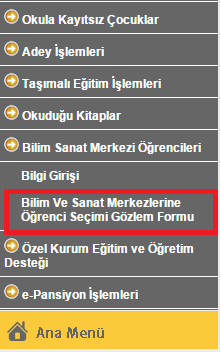 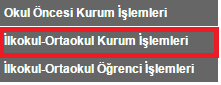 sorgunram.meb.k12.tr
3. Aşama
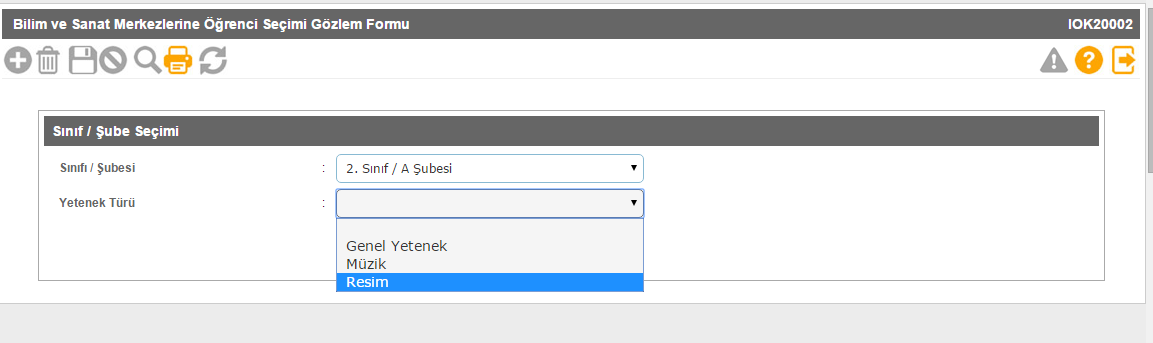 4. Aşama
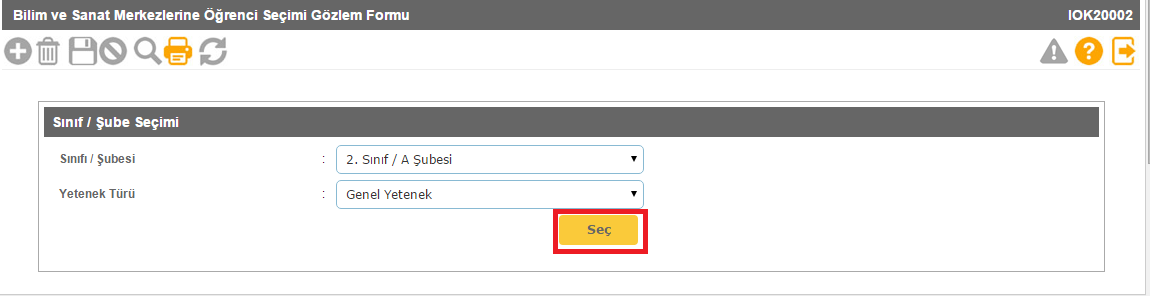 sorgunram.meb.k12.tr
5.Aşama
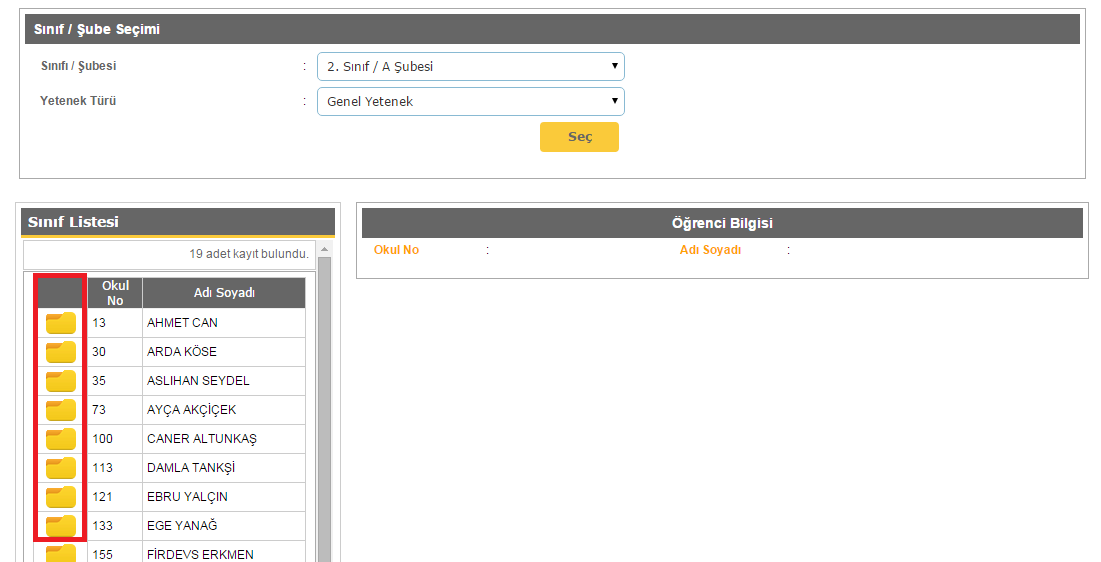 sorgunram.meb.k12.tr
6.Aşama
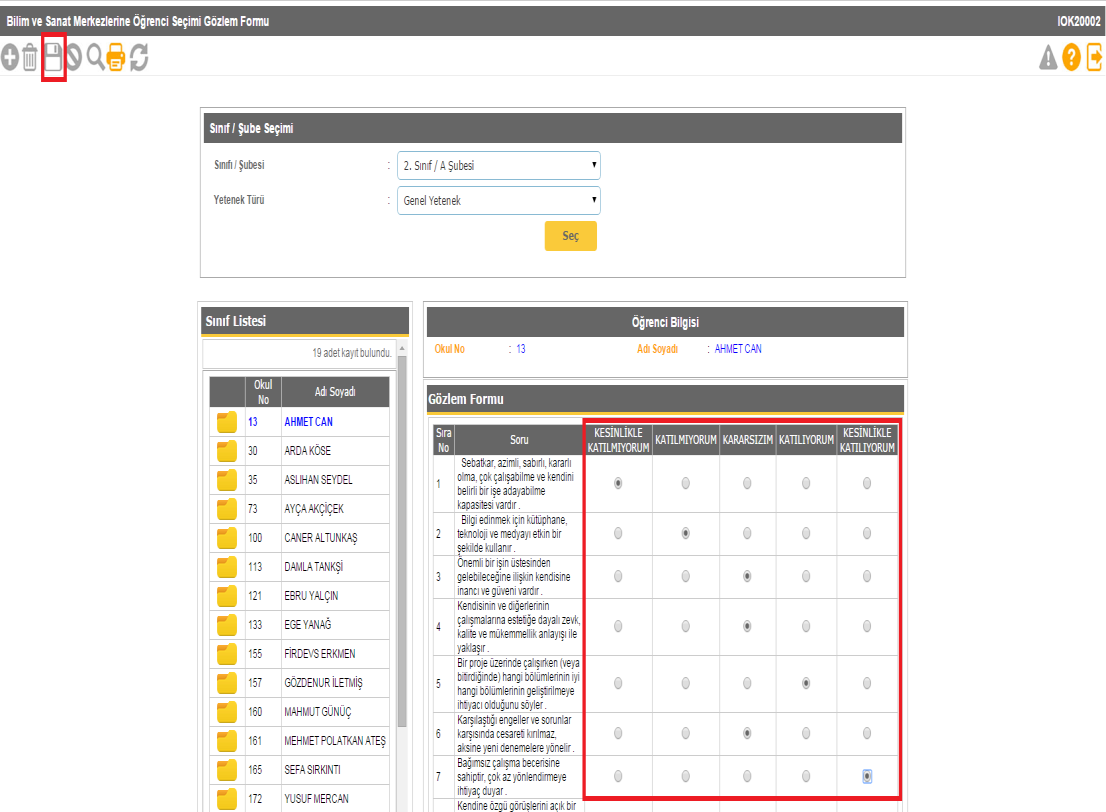 sorgunram.meb.k12.tr
ADAY GÖSTERMEDE DİKKAT EDİLECEK HUSUSLAR
BİLSEM’in hedef kitlesi parlak öğrenciler değil, üstün yetenekli öğrencilerdir. 
Öğrenci gözlem formlarının doldurulmasında, sınıf öğretmenlerimizin duyarlı, özverili ve titiz davranmaları bu tanılamanın en önemli noktasını oluşturmaktadır. 
Sınıf öğretmenleri sayı sınırlaması olmadan uygun gördükleri öğrencileri aday gösterebilirler.
Parlak ve üstün yetenekli çocuklar arasındaki farklılıkların bilinmesi daha isabetli seçim yapmanıza yardımcı olacaktır.
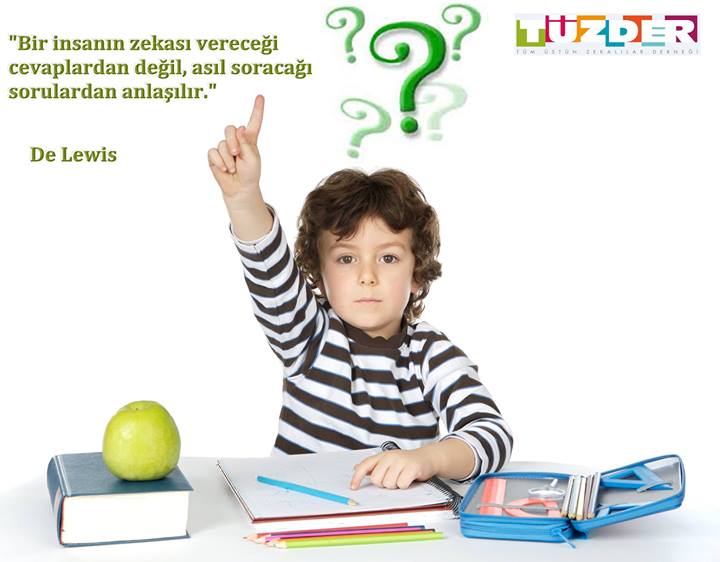 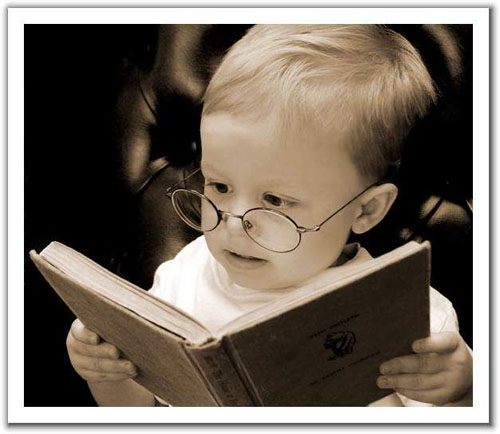 sorgunram.meb.k12.tr
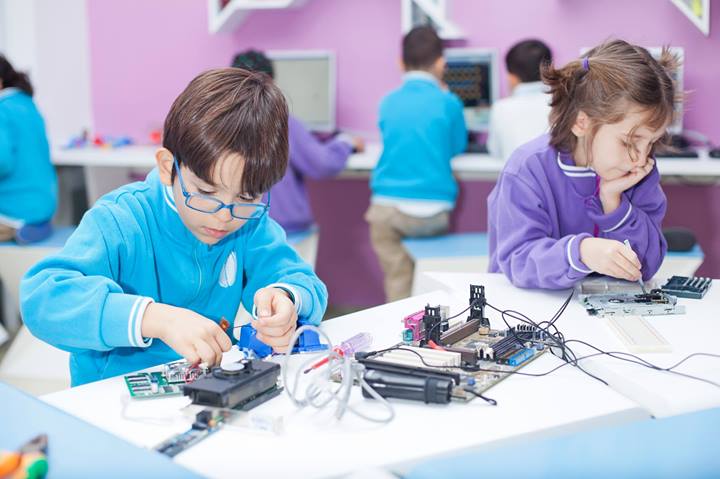 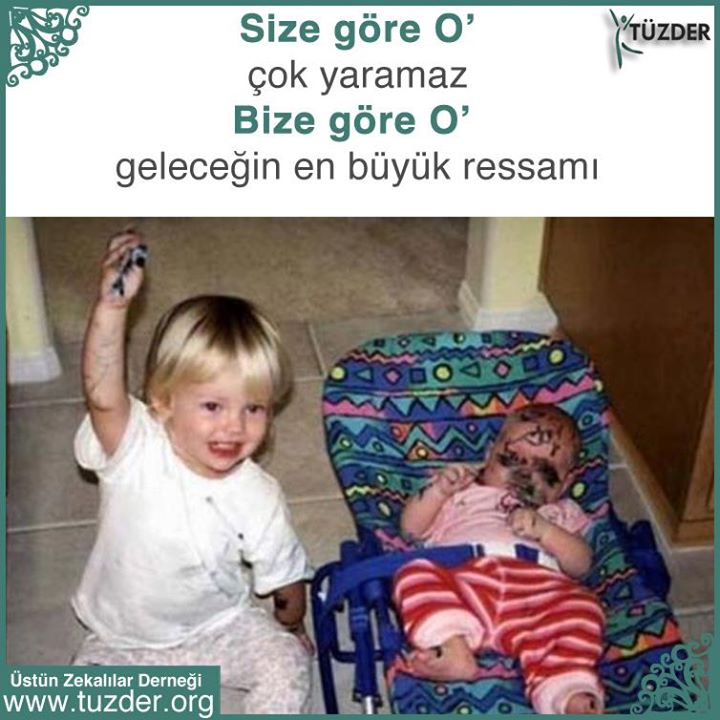 sorgunram.meb.k12.tr
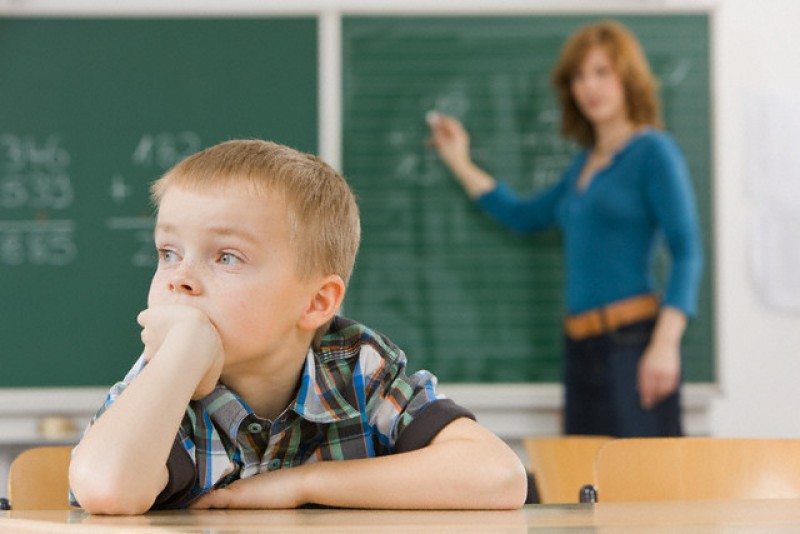 sorgunram.meb.k12.tr
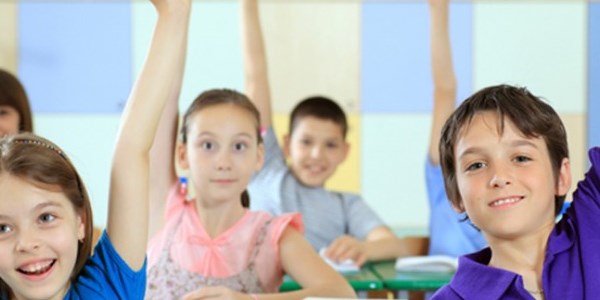 sorgunram.meb.k12.tr
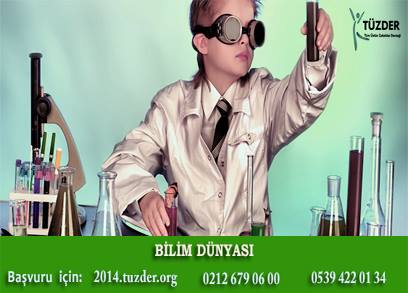 sorgunram.meb.k12.tr
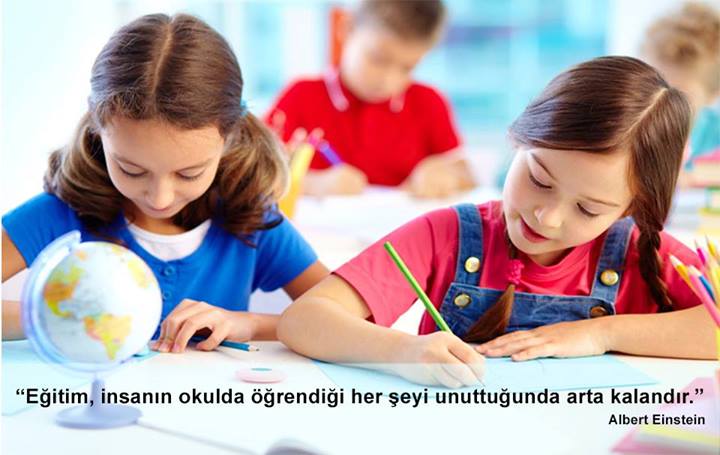 sorgunram.meb.k12.tr
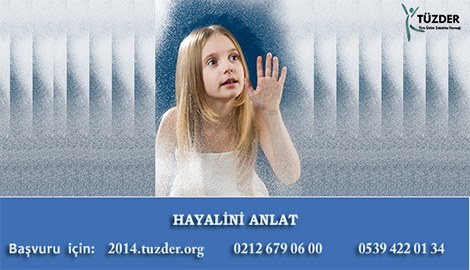 sorgunram.meb.k12.tr
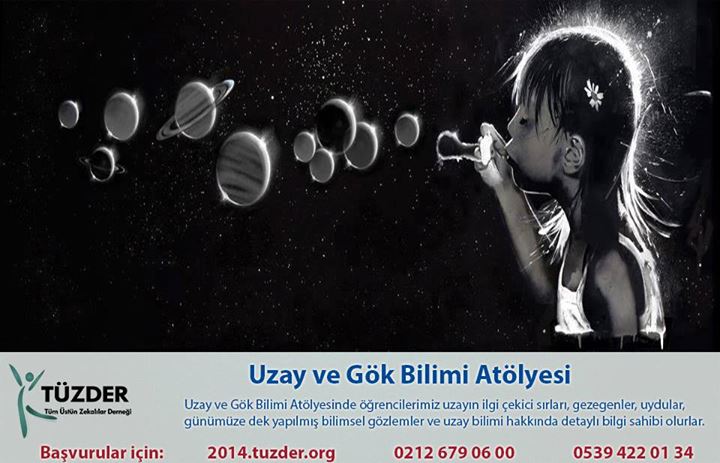 sorgunram.meb.k12.tr
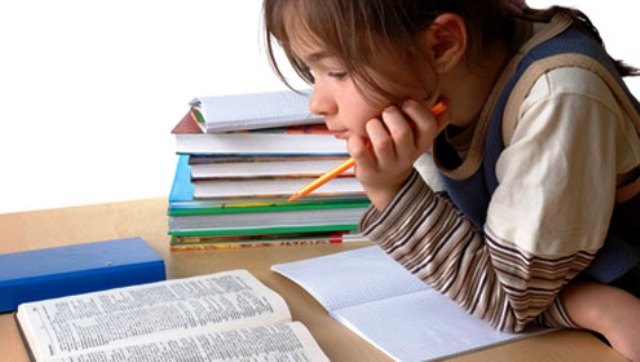 sorgunram.meb.k12.tr
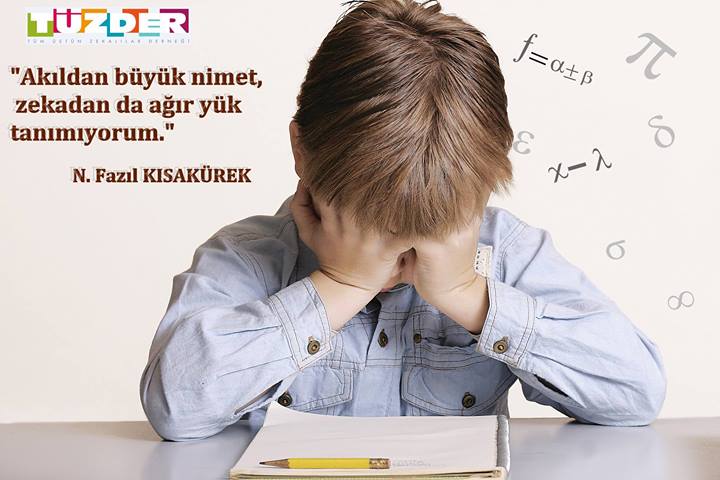 1    +  2  +  3+….100
100+99  +98+ ……1
101+101+101…..101
100*101:   5050
         2
n*(n+1) : formül 
        2
   Bu formül ilkokul 3. sınıf öğrencisi tarafından bulunmuştur.
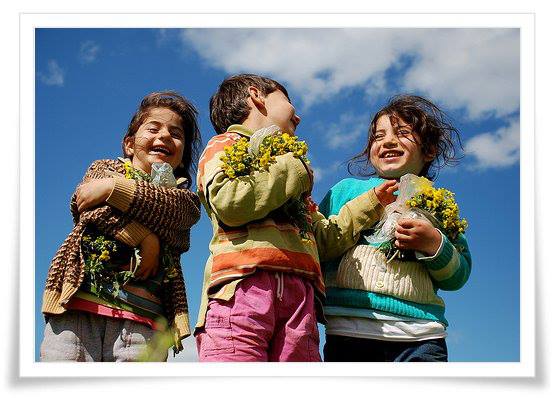 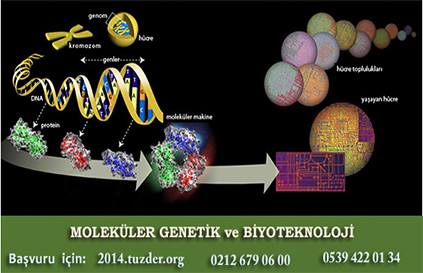 sorgunram.meb.k12.tr
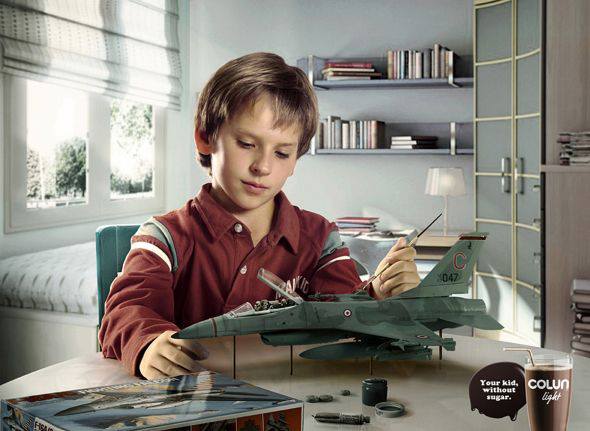 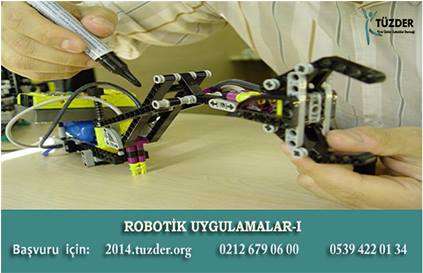 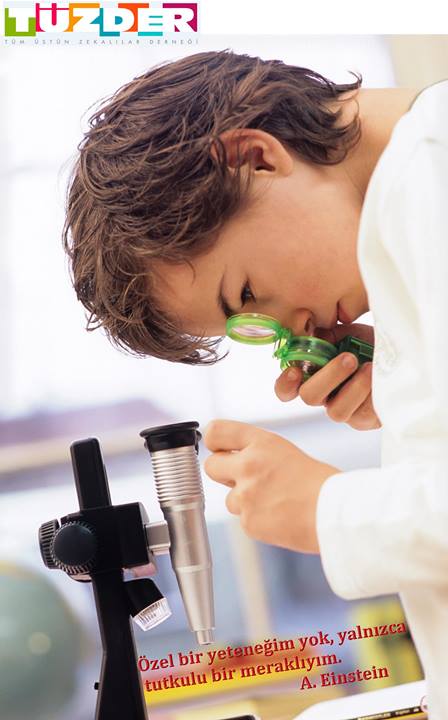 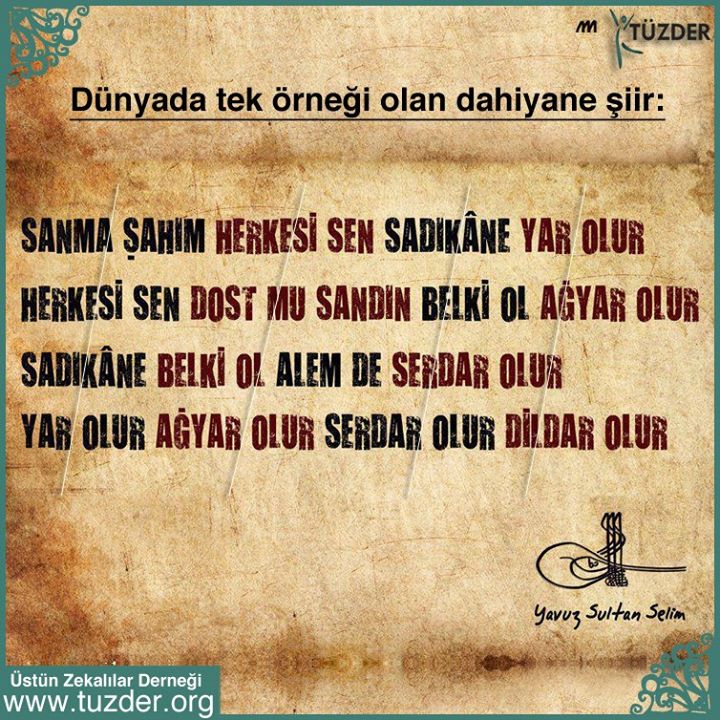 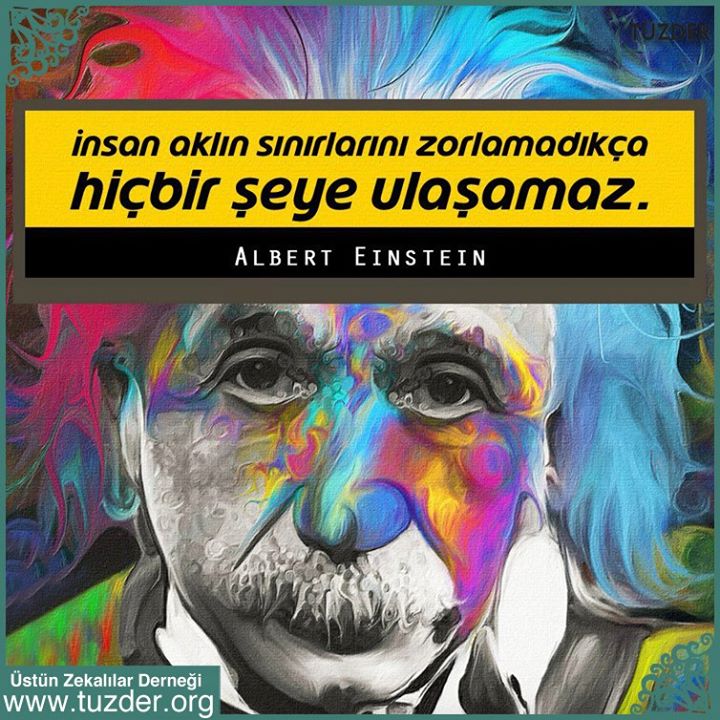 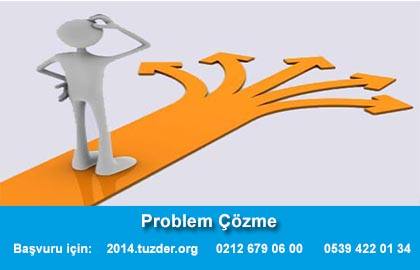 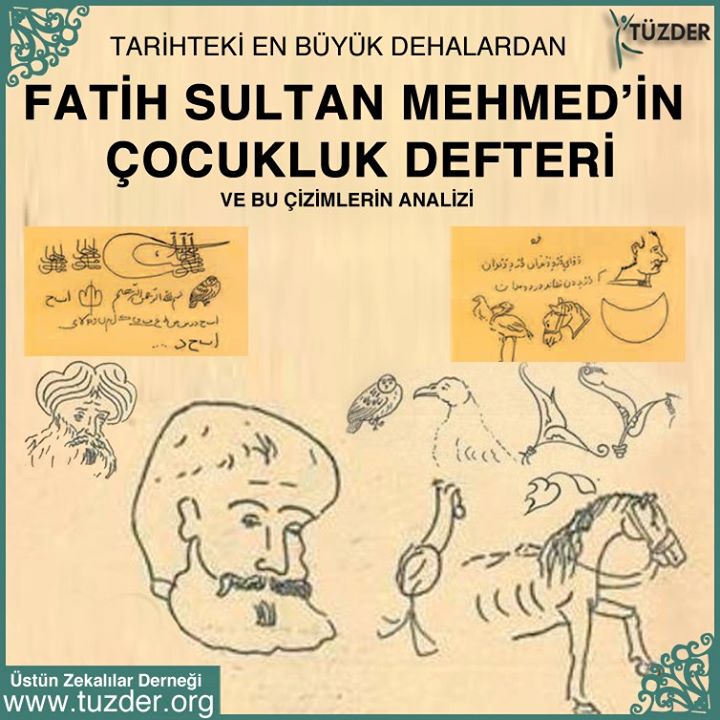 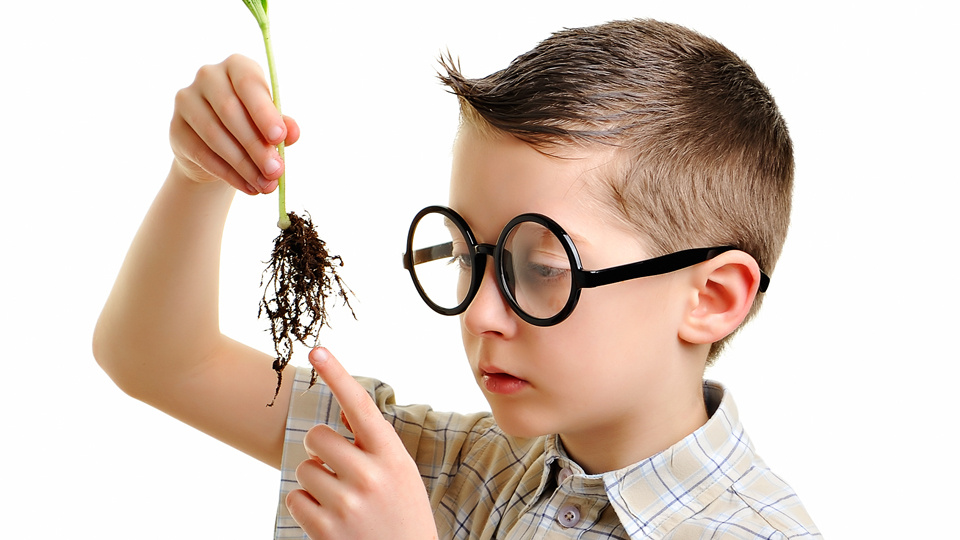 sorgunram.meb.k12.tr
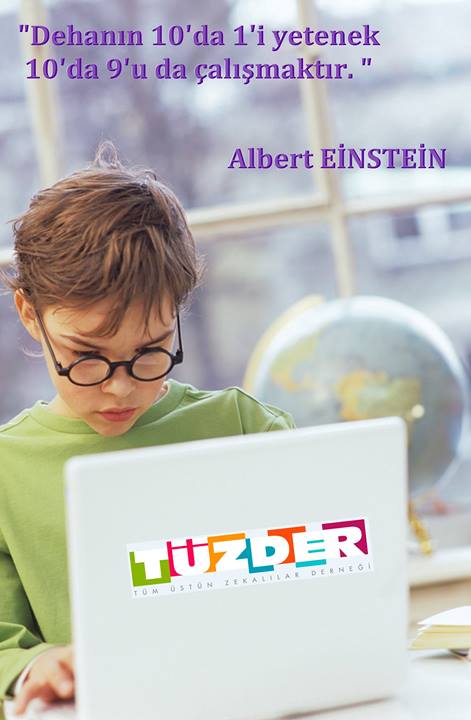 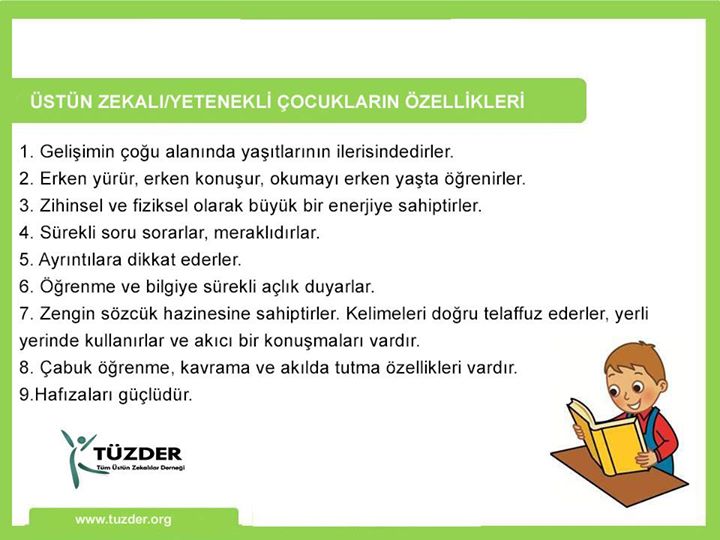 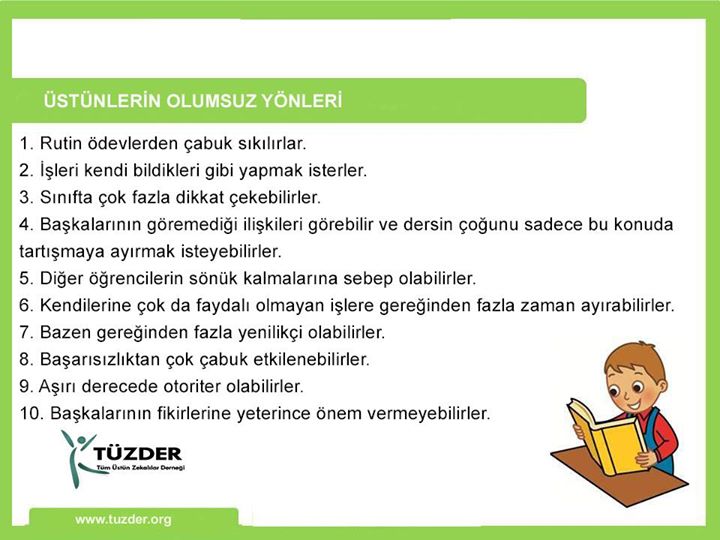 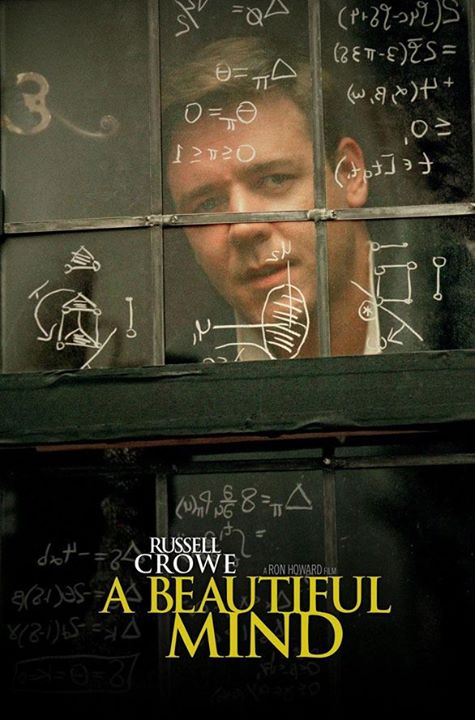 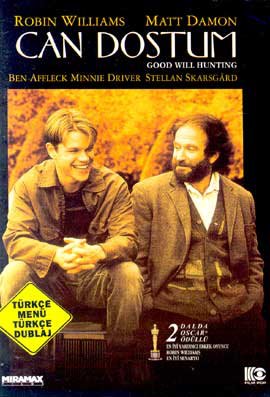 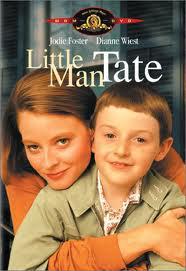 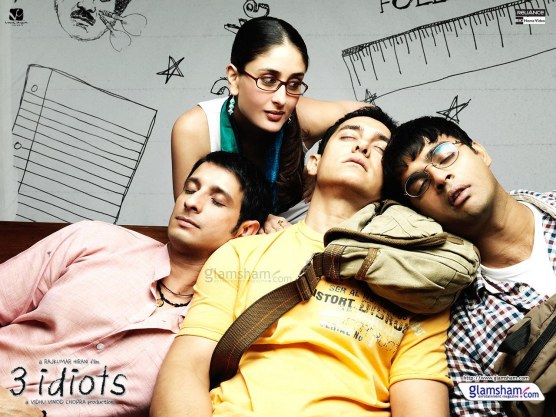 İzlenebilecek Filmler
Teşekkür Ederiz
Şırnak Rehberlik ve Araştırma Merkezi